Disclosure
Please note:
You can use any of the following template slides with arrangement tips to create your IGCS Poster Talk presentation, however, please make sure that your final presentation consists only of the following:
  > Title slide 
  > Conflict-of-interest disclosure slide
  > One slide of content
You can base your content slide on the provided templates or create it freely. Please make sure to delete all unused slides including this one in the final copy of your IGCS Poster Talk presentation.
Insert Results Title #2
Insert Results Title #1 Here
Type your objectives information here. Highlight and bold key information.
Include the most important information here, even if your study has additional interesting items. 
For more space, simply move the grouped information up or down.
Type additional information here. Remember, people will likely take photos of this slide, so utilize brilliant brevity.
Type your conclusions here. Highlight and bold key information.
Adjust font size if needed. Avoid less than 12pt font. If you need multiple lines of text, you can move the bullet points up and down.
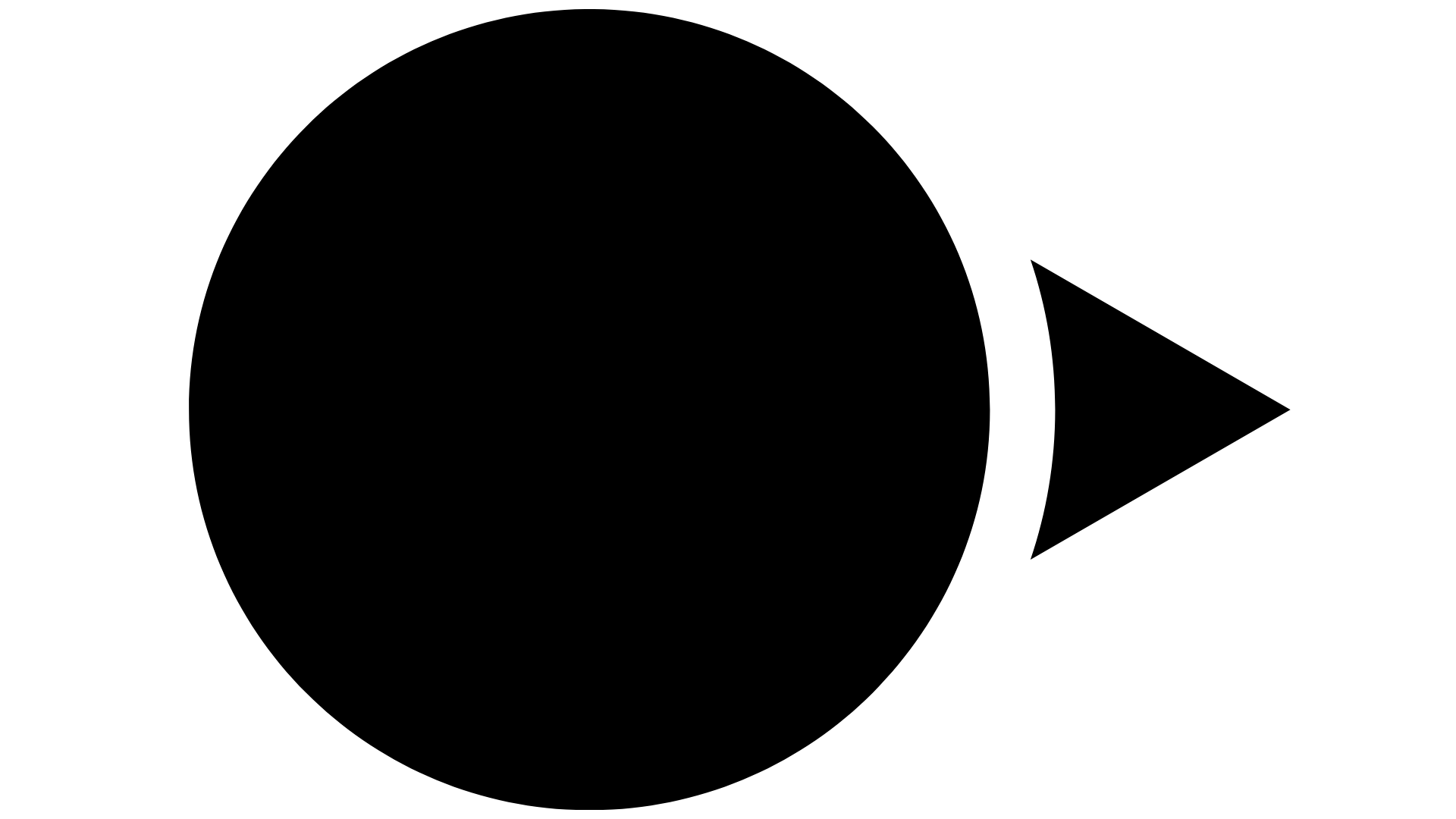 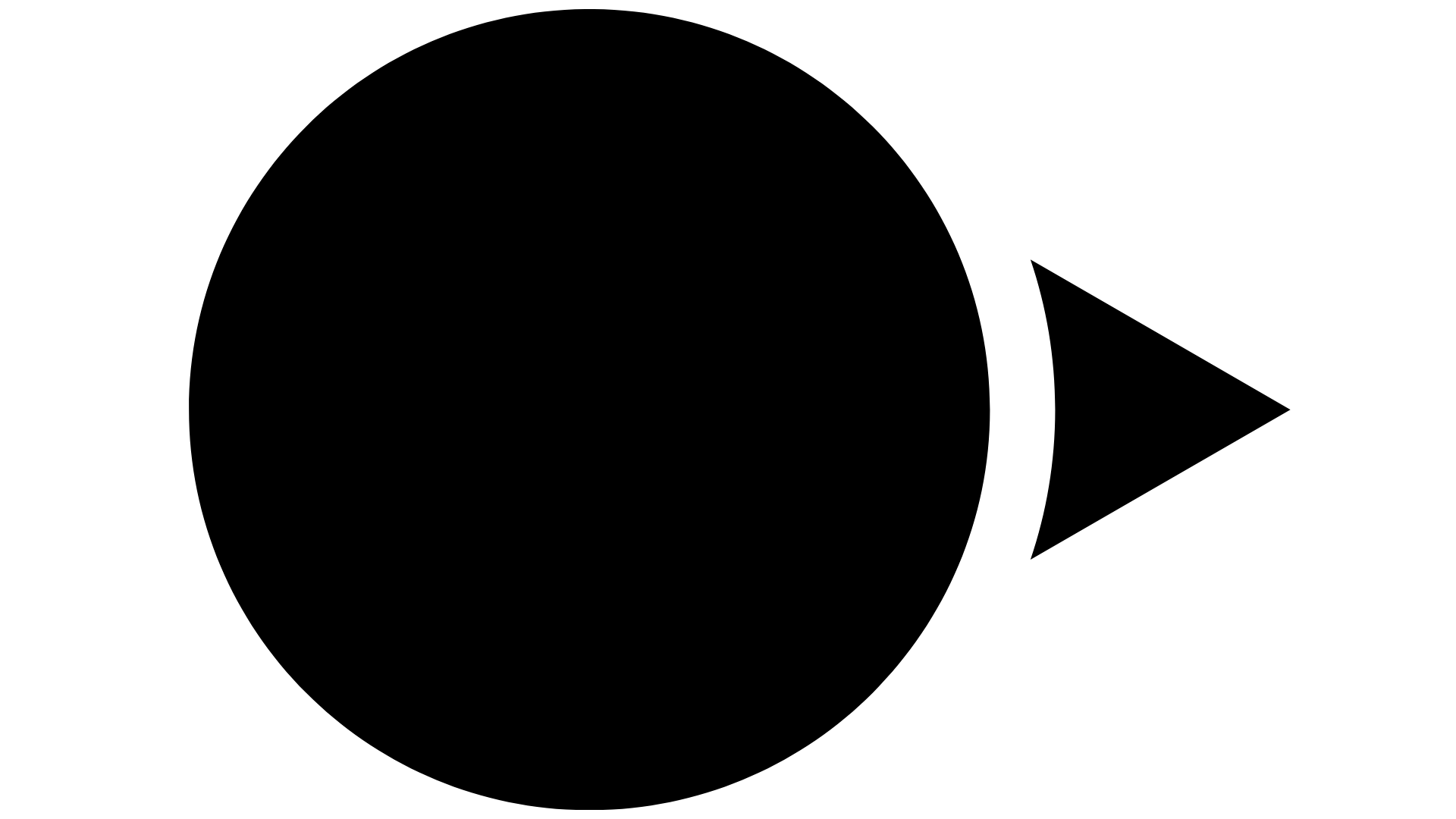 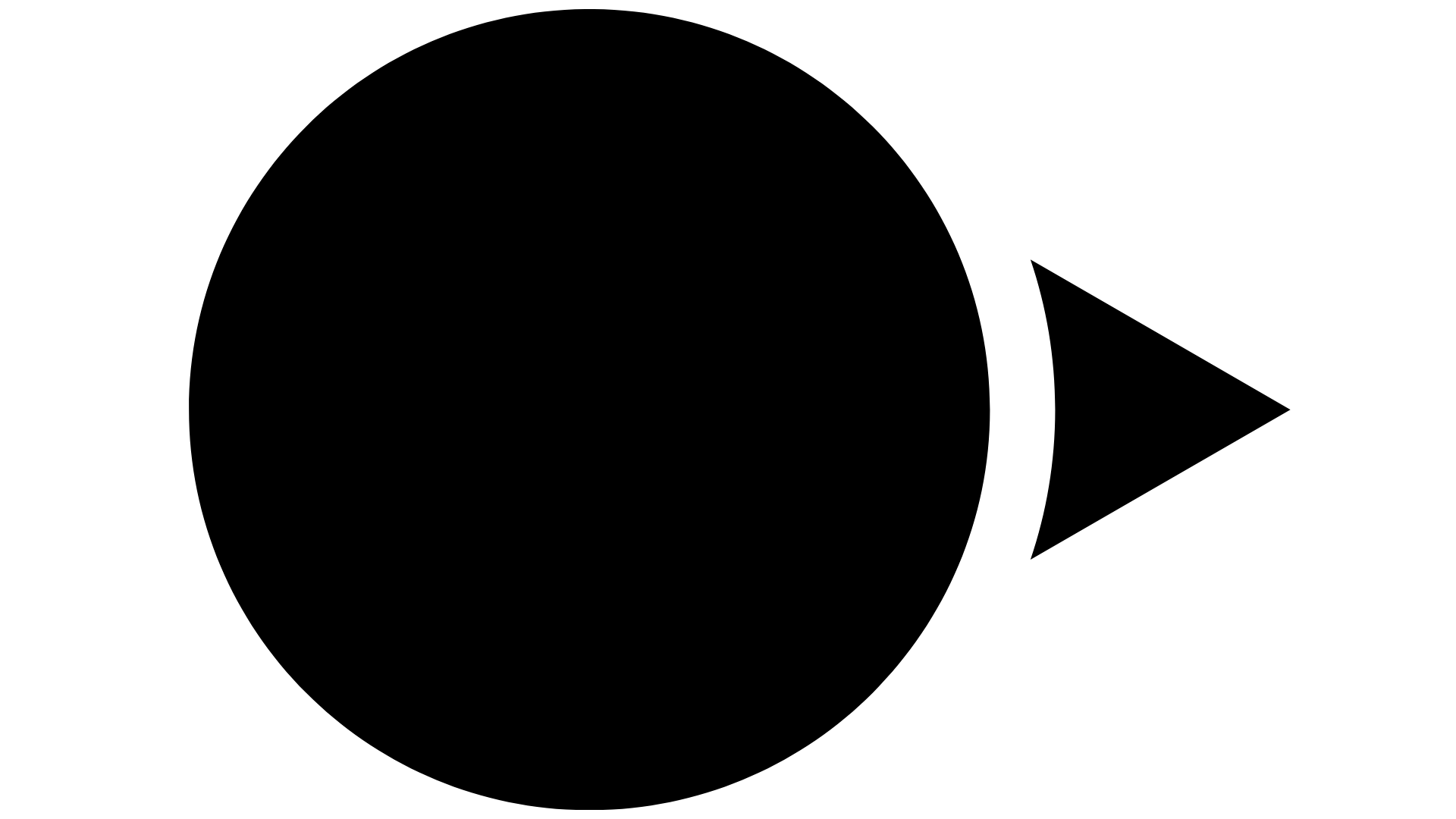 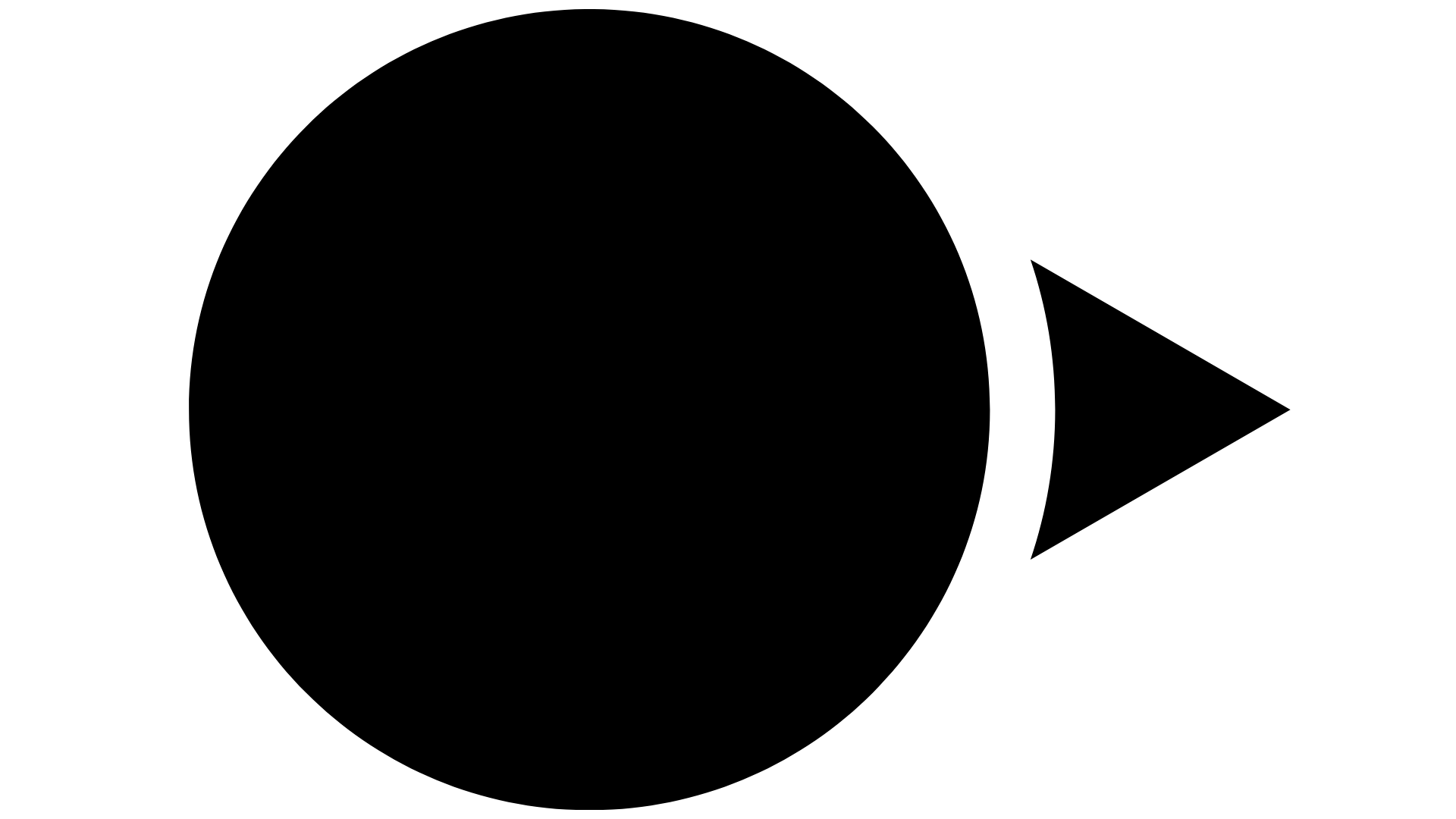 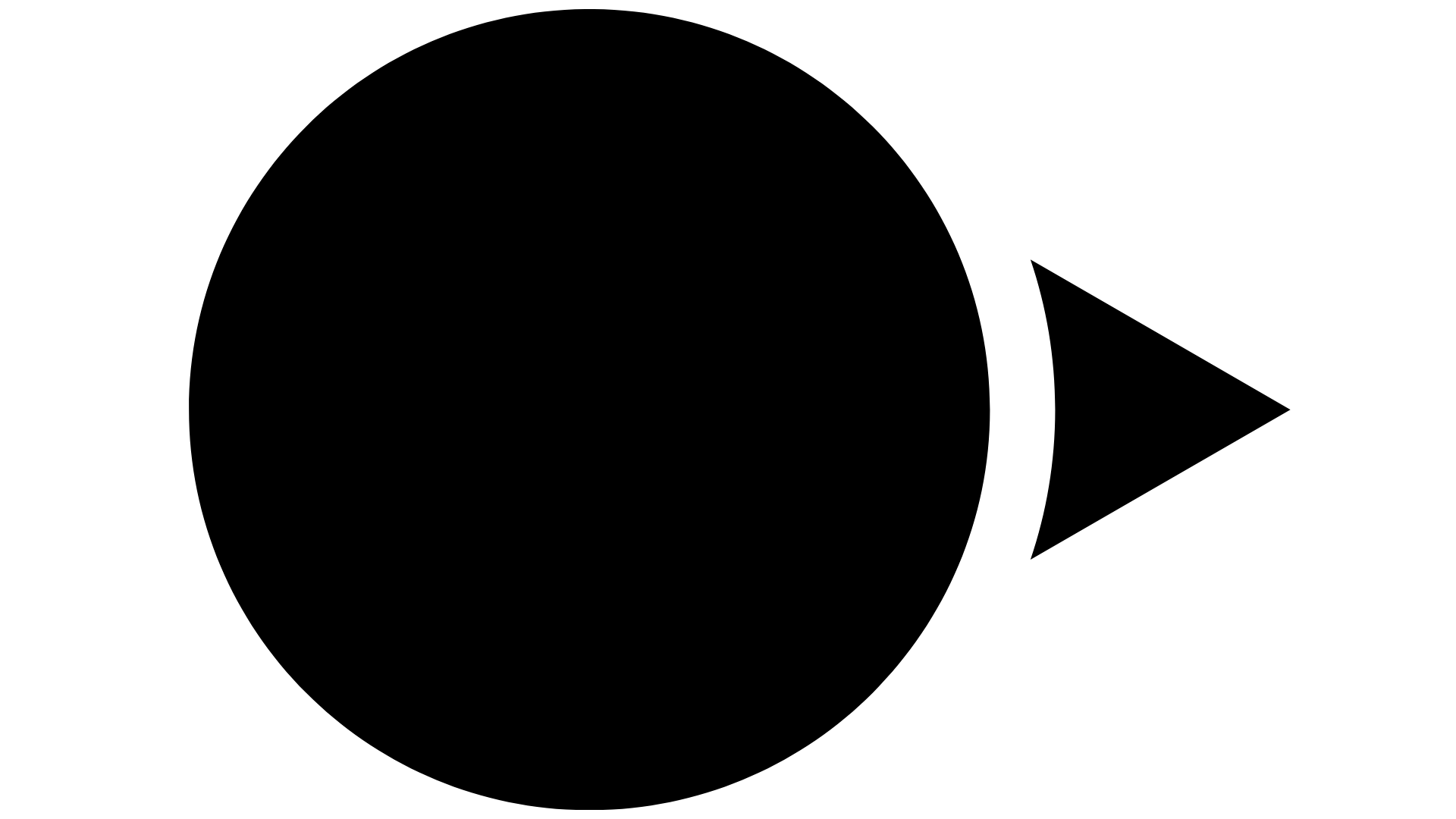 Photo Here. Resize As Needed.
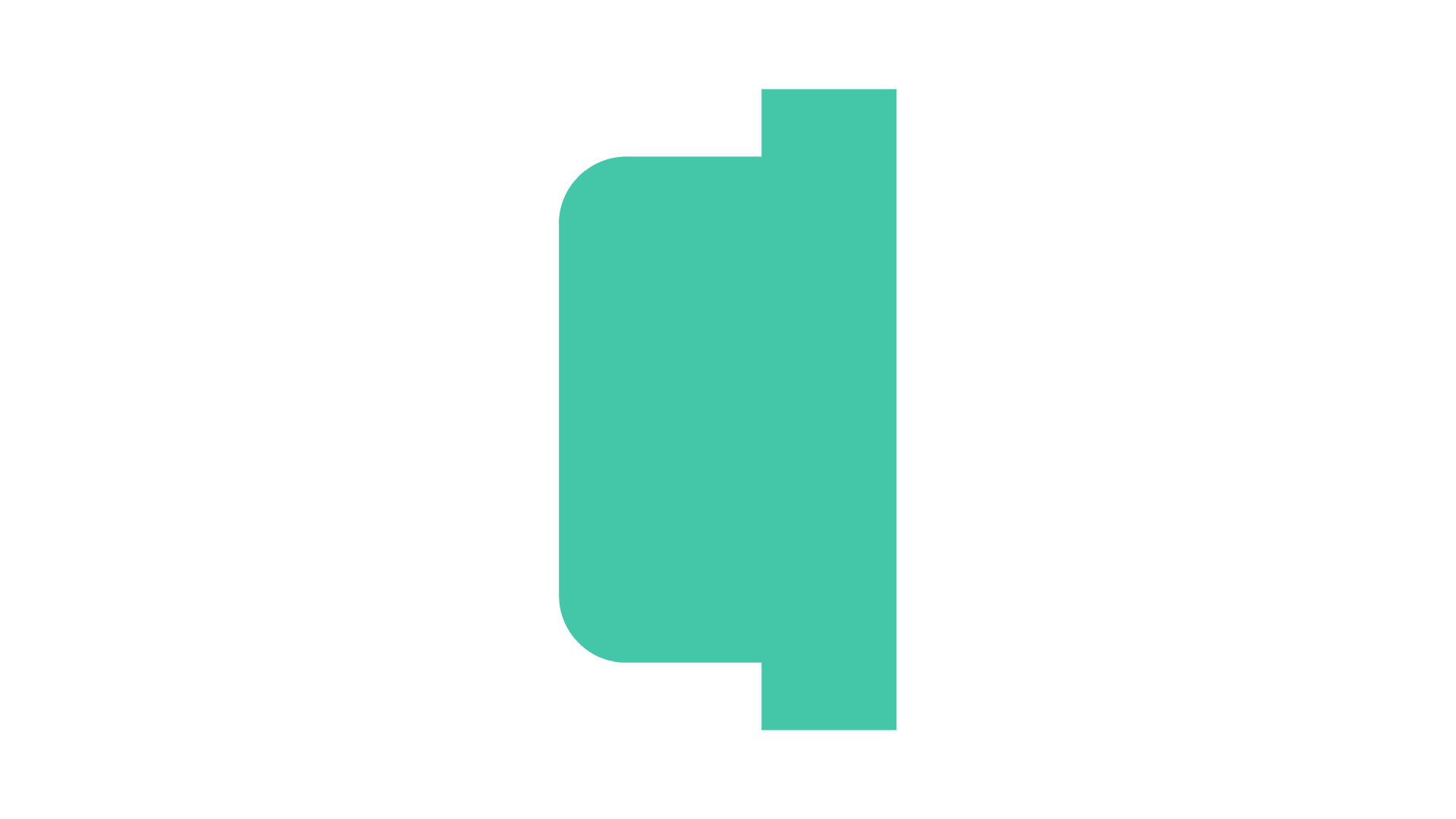 Photo Here
Fig. 1
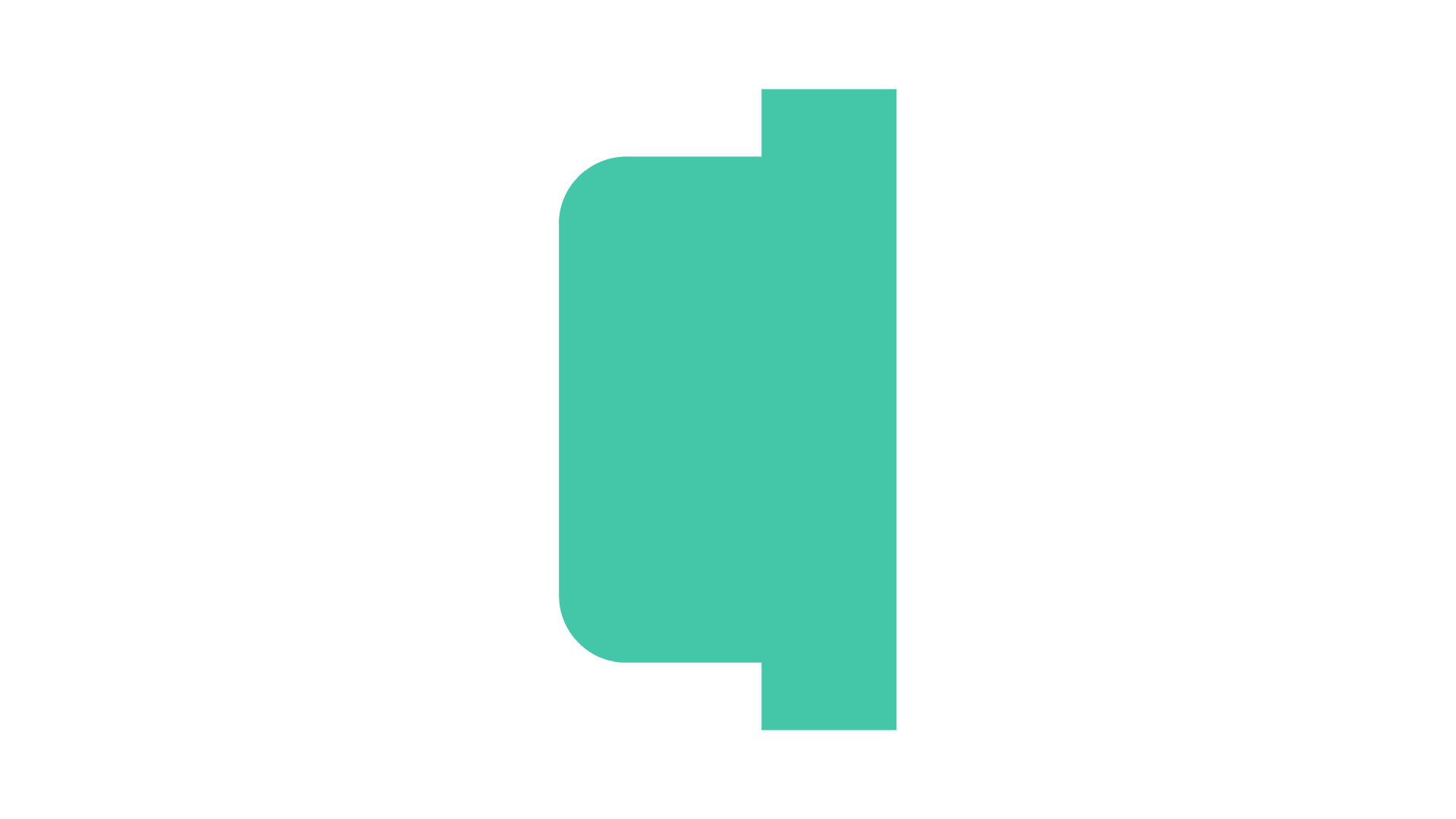 Delete & Paste Photo Here
Delete & Paste Photo Here
Fig. 2
Insert Results Title #3
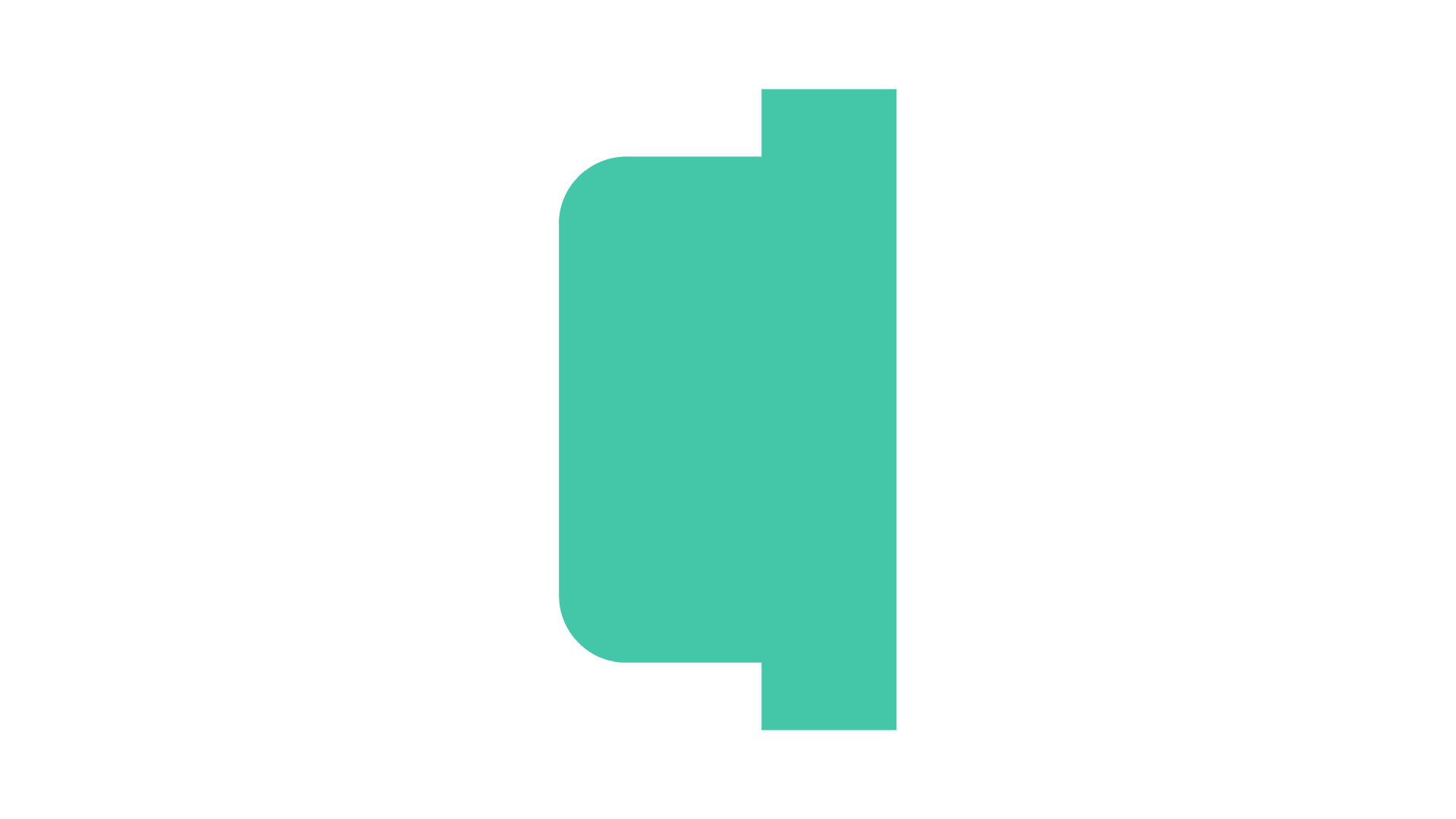 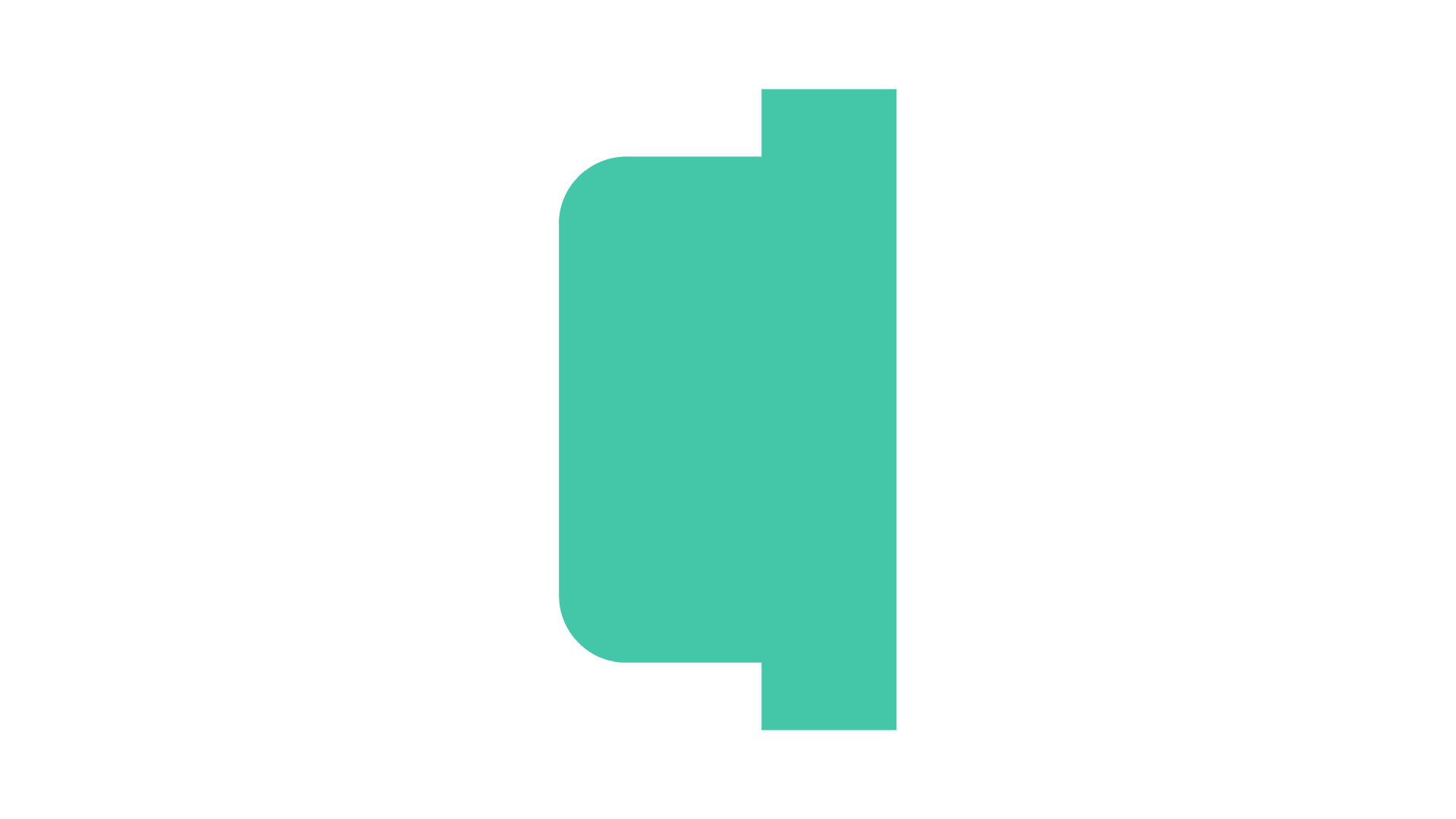 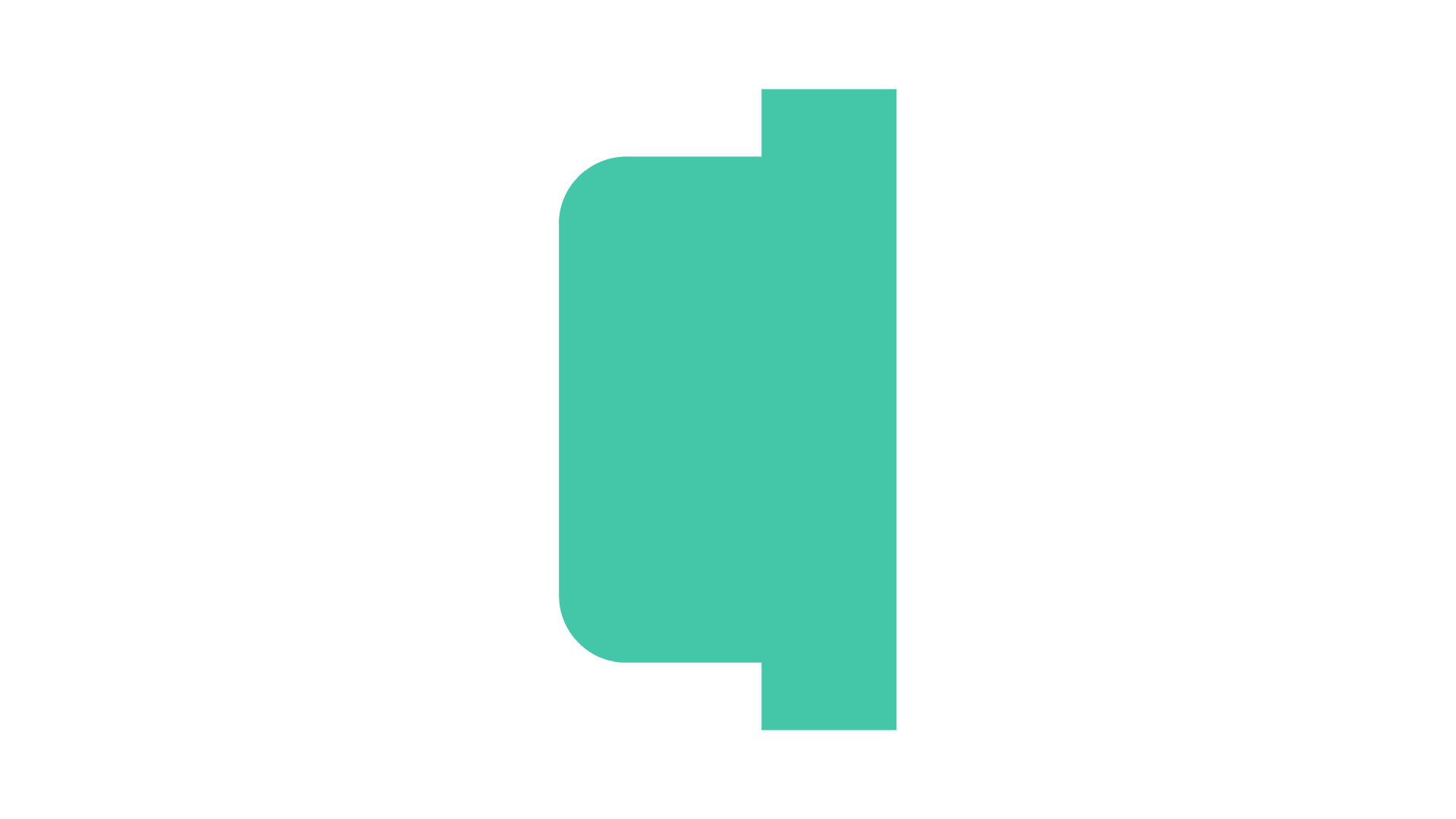 Photo Here
Fig. 3
Fig. 4
Fig. 5
Insert Method 2 Here
Insert Method 3 Here
Insert Method 1 Here
Unlock the green squares to adjust.
If your method title is longer than 2 lines, adjust the grouped title and line.
Type your methods here. Highlight key information.
Copy/Paste this group to add bullet points.
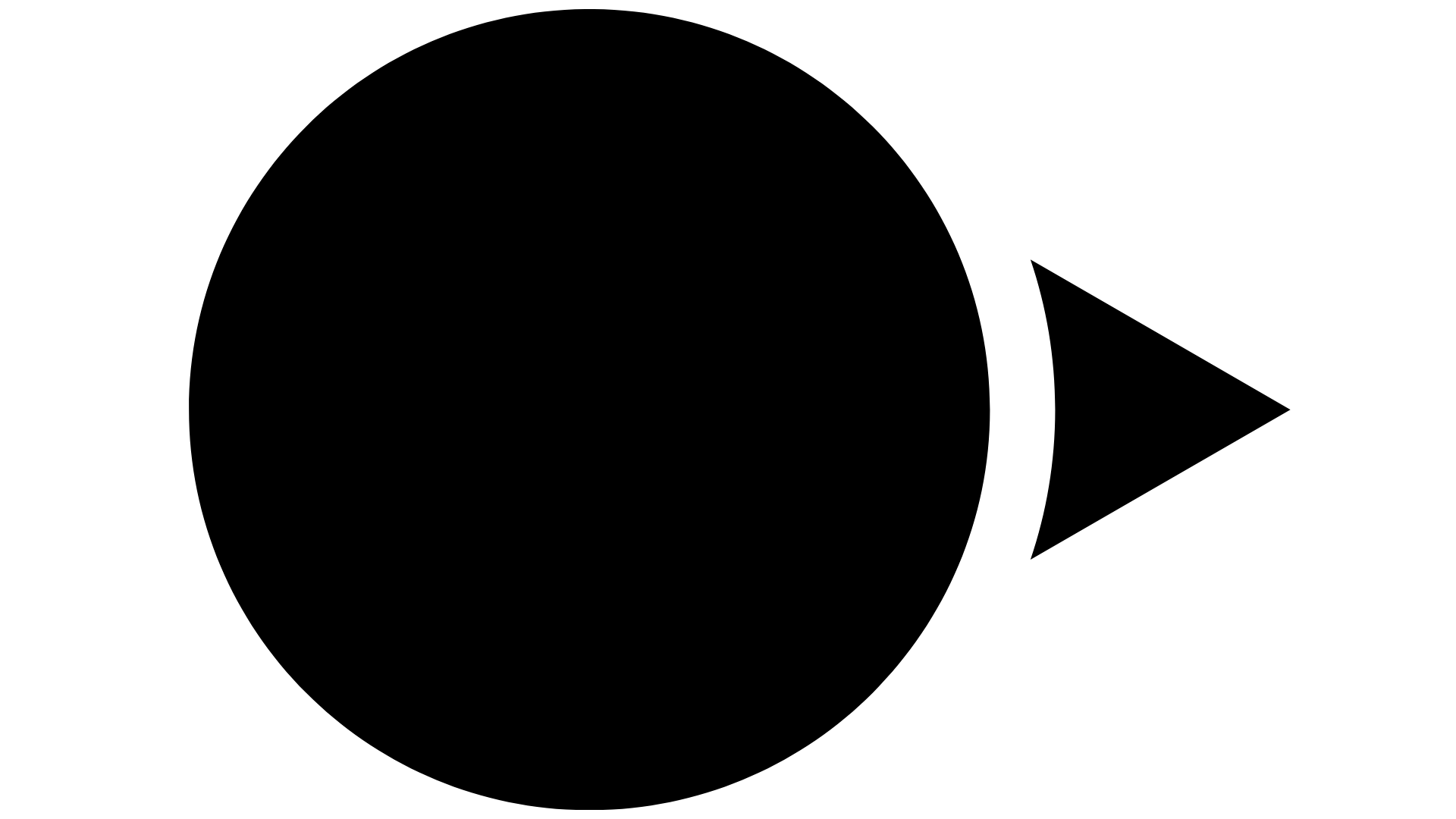 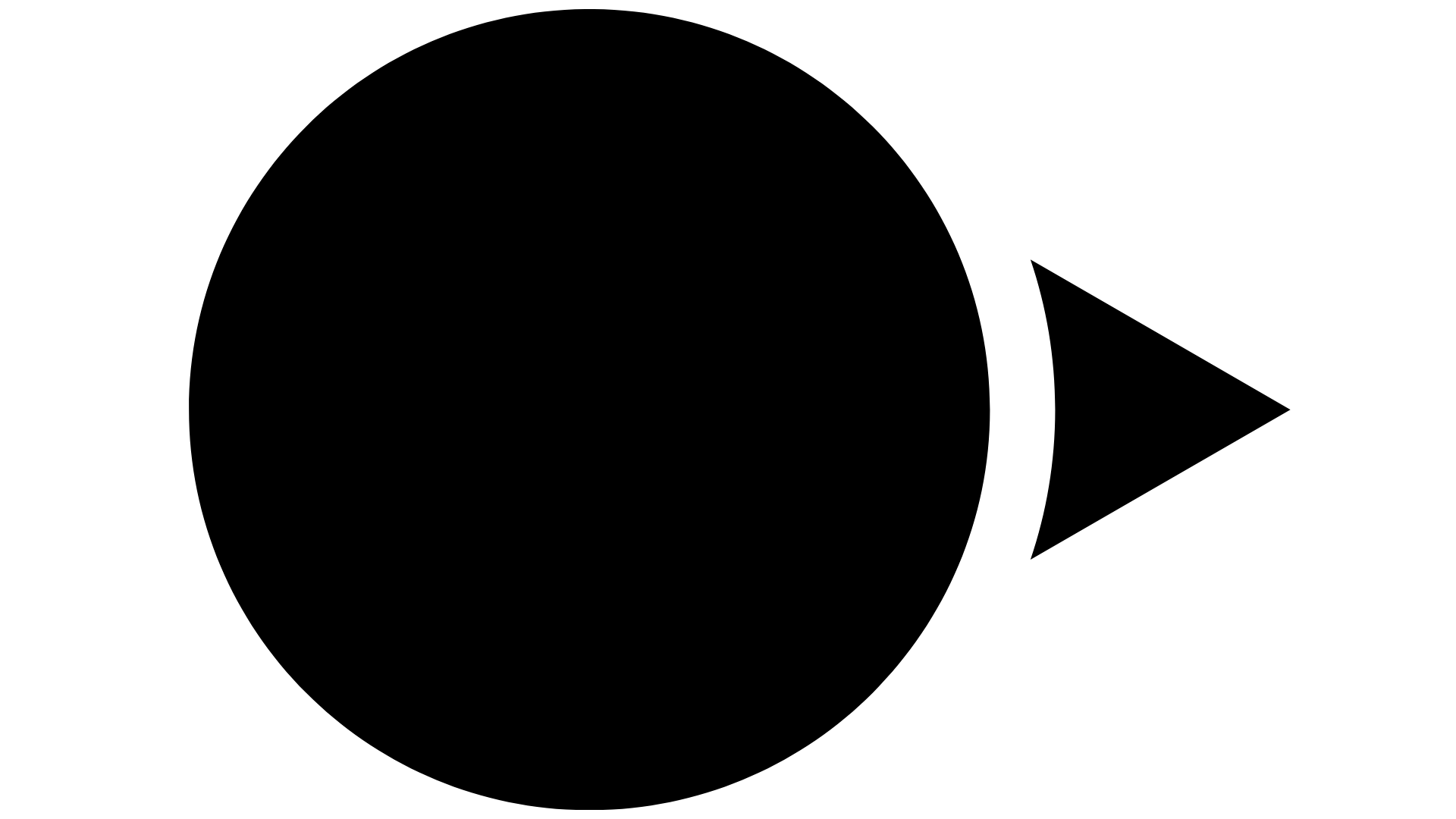 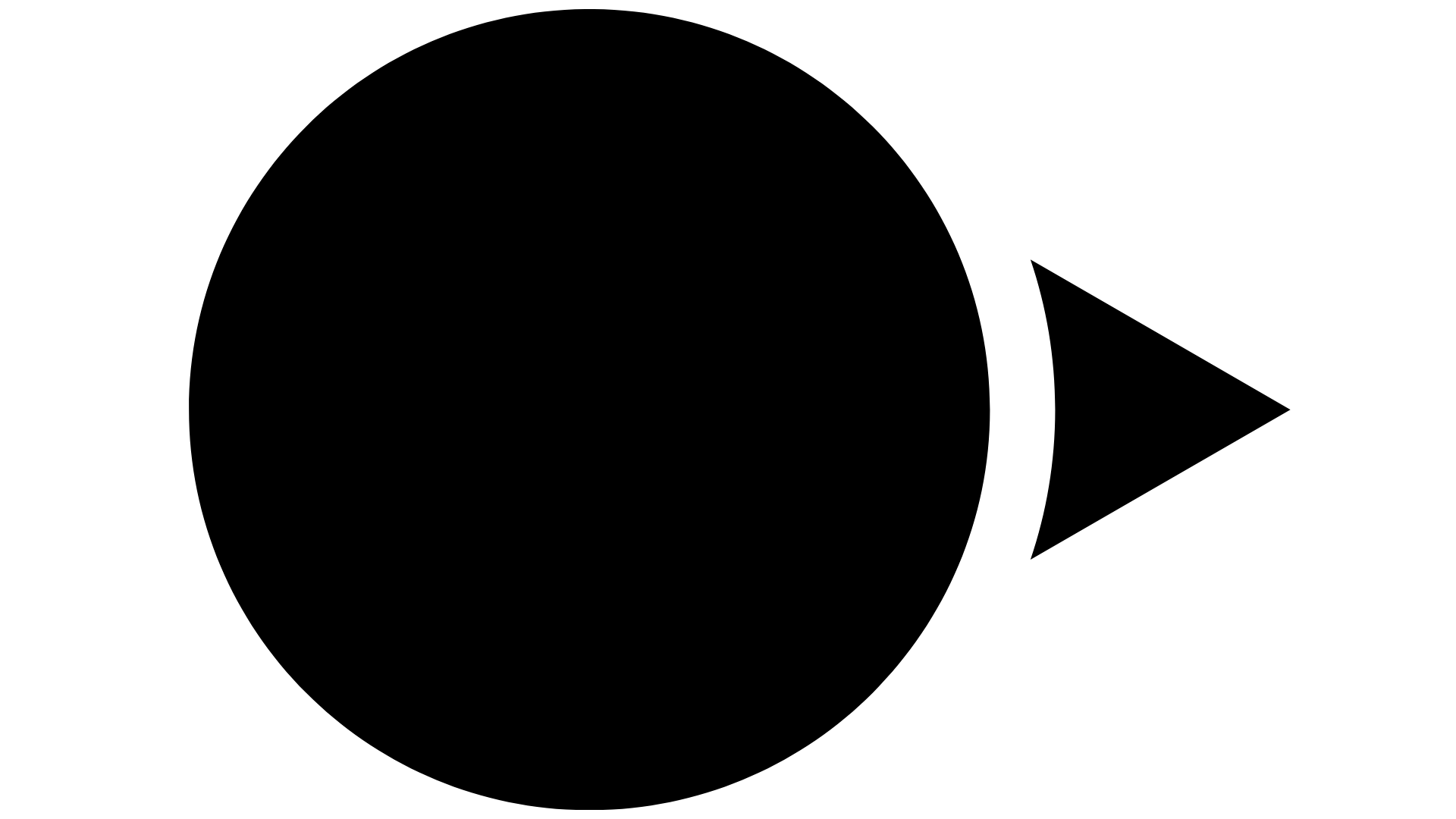 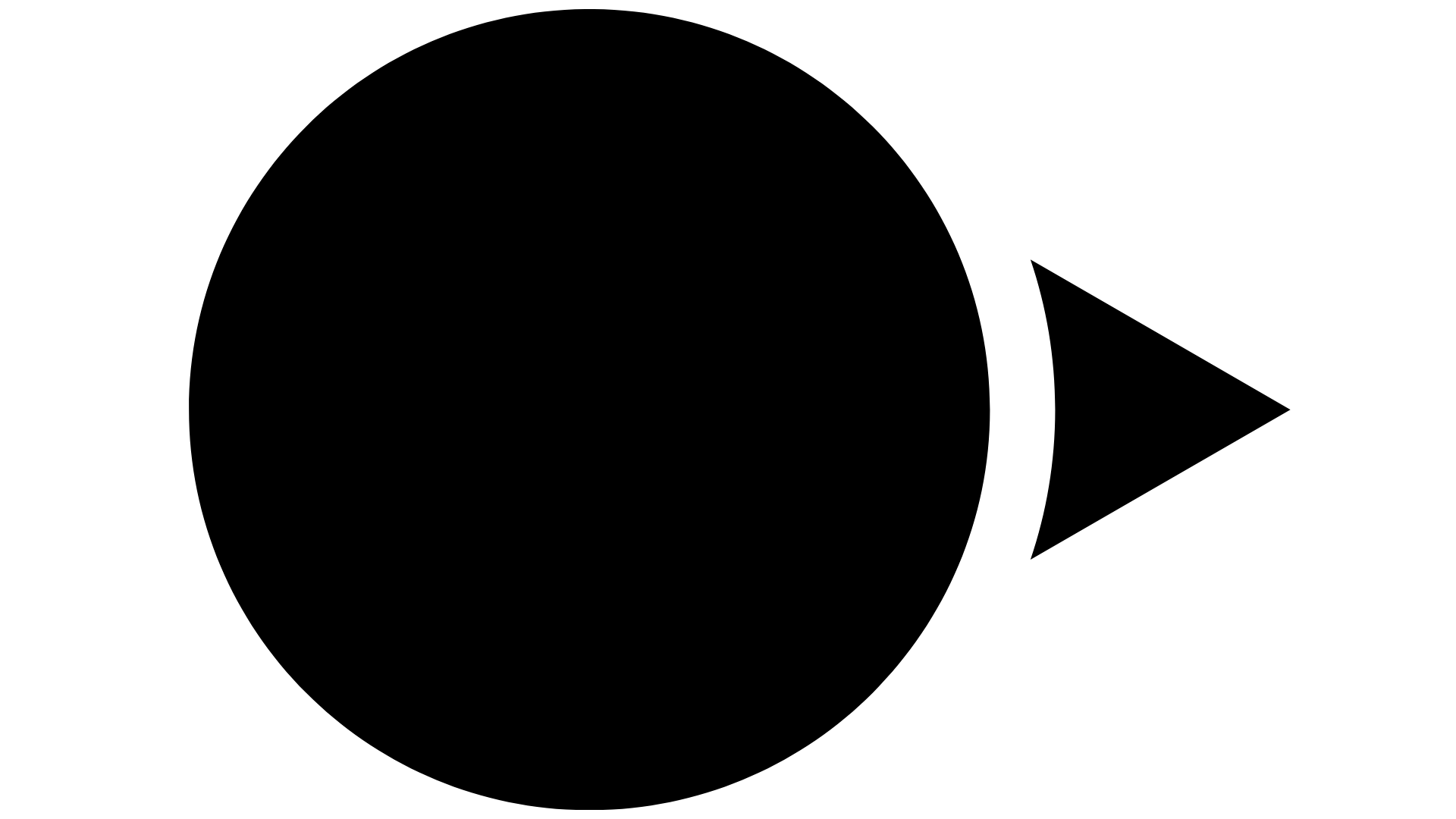 Lead Author,
Author, Author, Author, Author,
Author, Author, Author, Author, Author, Author
Department, Location, Country